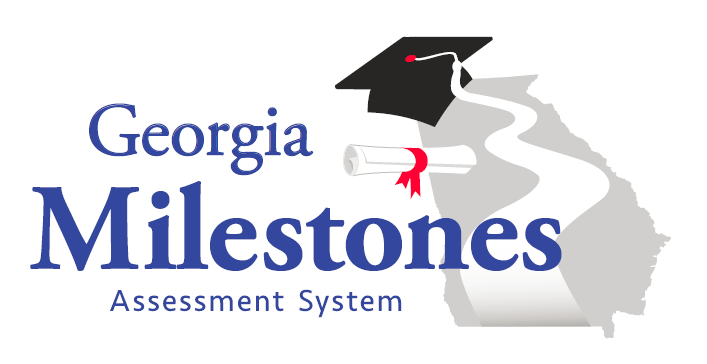 Best Practices forOnline Assessments

GaDOE FY2019 Data Conference
August 22, 2018
8/23/2018
1
Agenda
Advantages of Online Testing
District Needs
History
Technology
Administration
Training
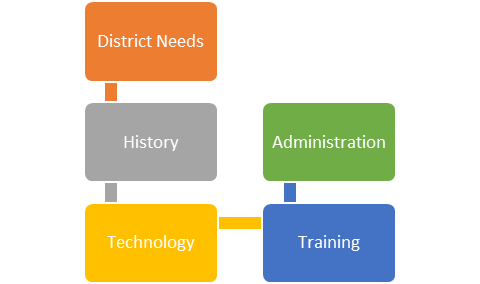 8/23/2018
2
Advantages of Online Testing
Improved student experience
Increased interactivity
Standard administration of accommodations
Reduced irregular test administration
Reduced stress on district, school, and teachers
Improved test security
Matches Georgia Standards of Excellence for use of technology in writing
Example: ELAGSE3W6: With guidance and support from adults, use technology to produce and publish writing (using keyboarding skills) as well as to interact and collaborate with others.
Reflects technology use found in college and career
8/23/2018
3
Georgia Milestones Online
8/23/2018
4
Paper/Pencil
Multiple items on page
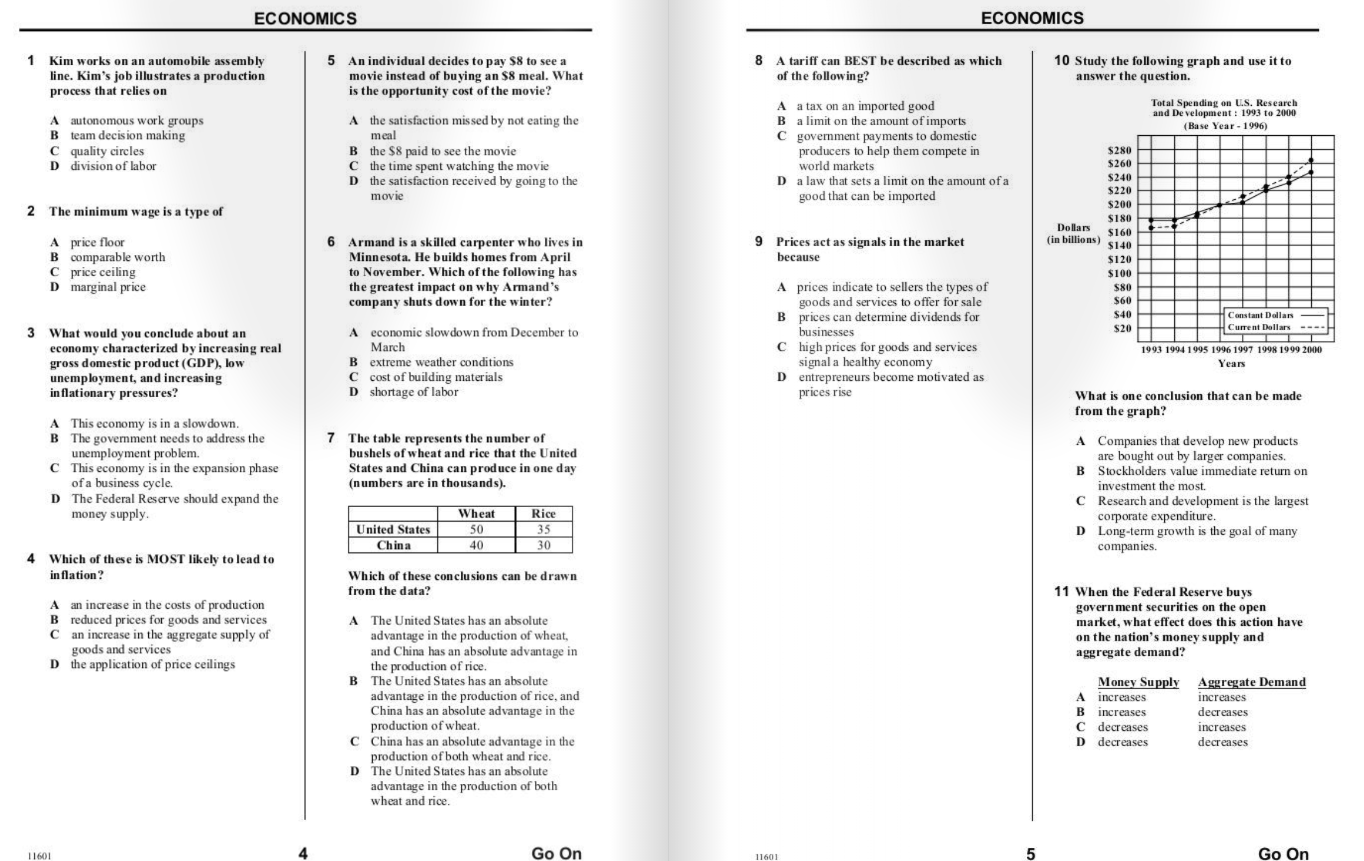 Transfer of responses to answer document
8/23/2018
5
Online
Zoom available for all students
Calculators and reference documents
Interactive supports
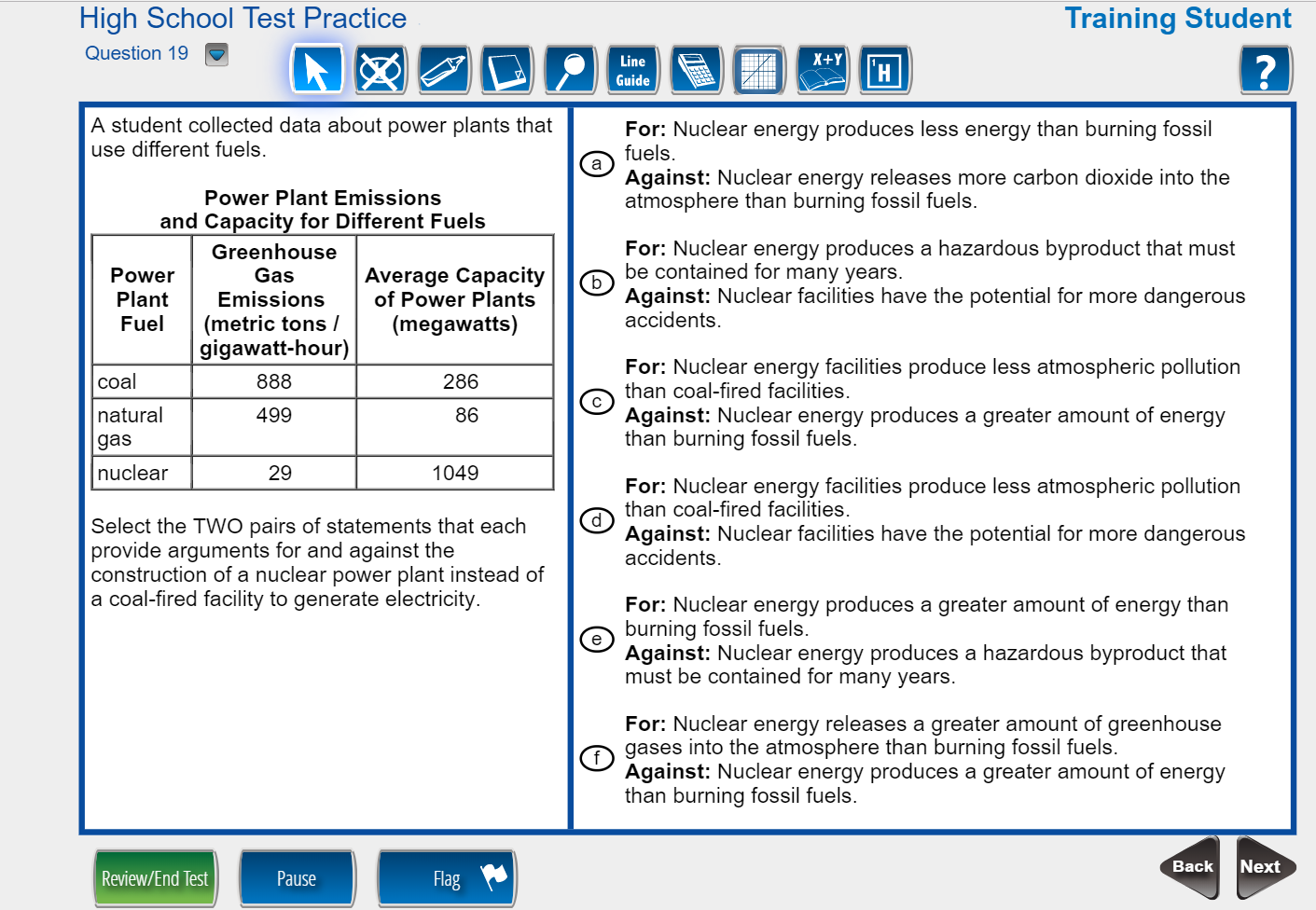 Different item types
One test item per page
8/23/2018
6
Online Tools All Students
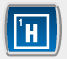 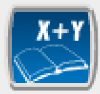 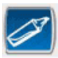 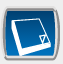 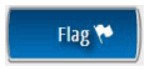 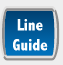 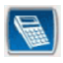 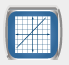 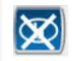 8/23/2018
7
ELA Section 1, Reading and Evidence-Based Writing
Online Test Takers
ELA Section 1 Online Item 4, 2 point Constructed Response
The left side of the screen with the Reading Passage and the right side of the screen with the test items and Writing Task function independently.
Students can refer to either passage or Writing Task while typing a response.
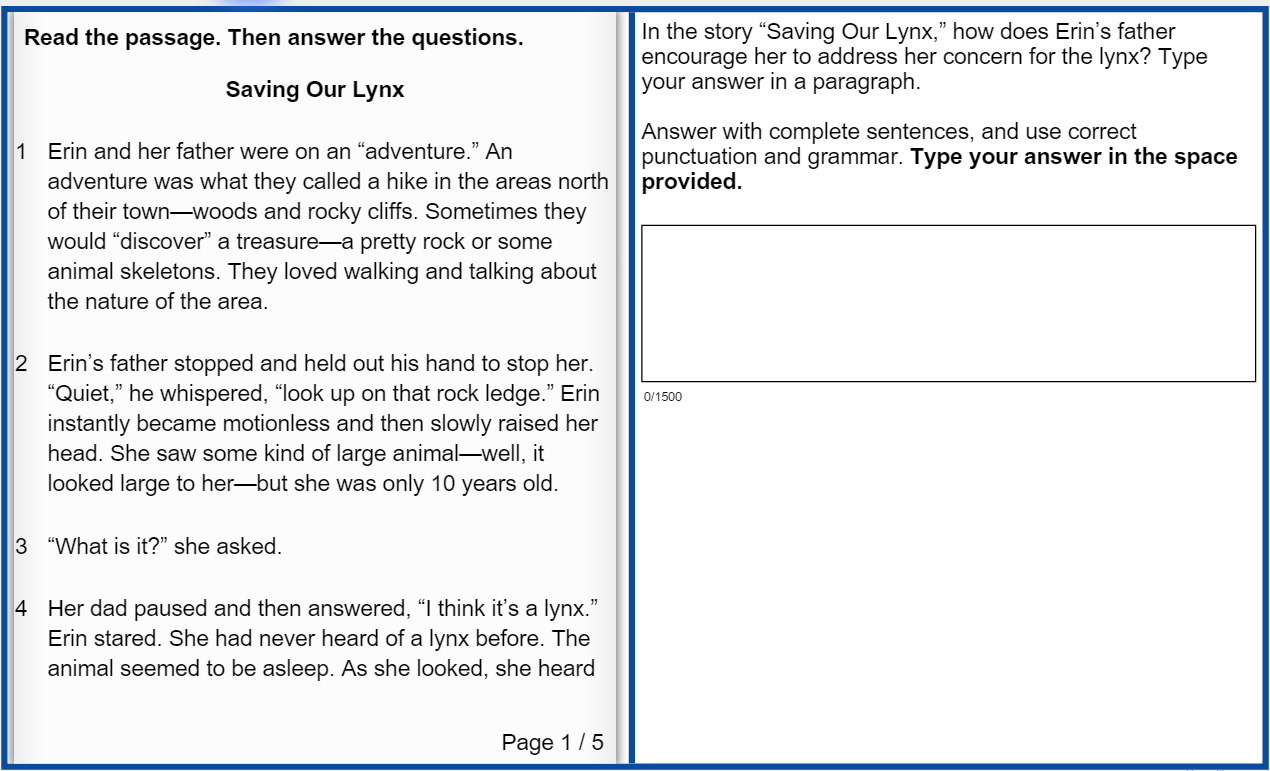 Shortcut keys for Text Entry Boxes
Ctrl + C = Copy
Ctrl + X = Cut
Ctrl + V = Paste
8/23/2018
8
ELA Section 1, Reading and Evidence-Based Writing - Item 5
The Extended Writing Task is displayed on right side of the screen.
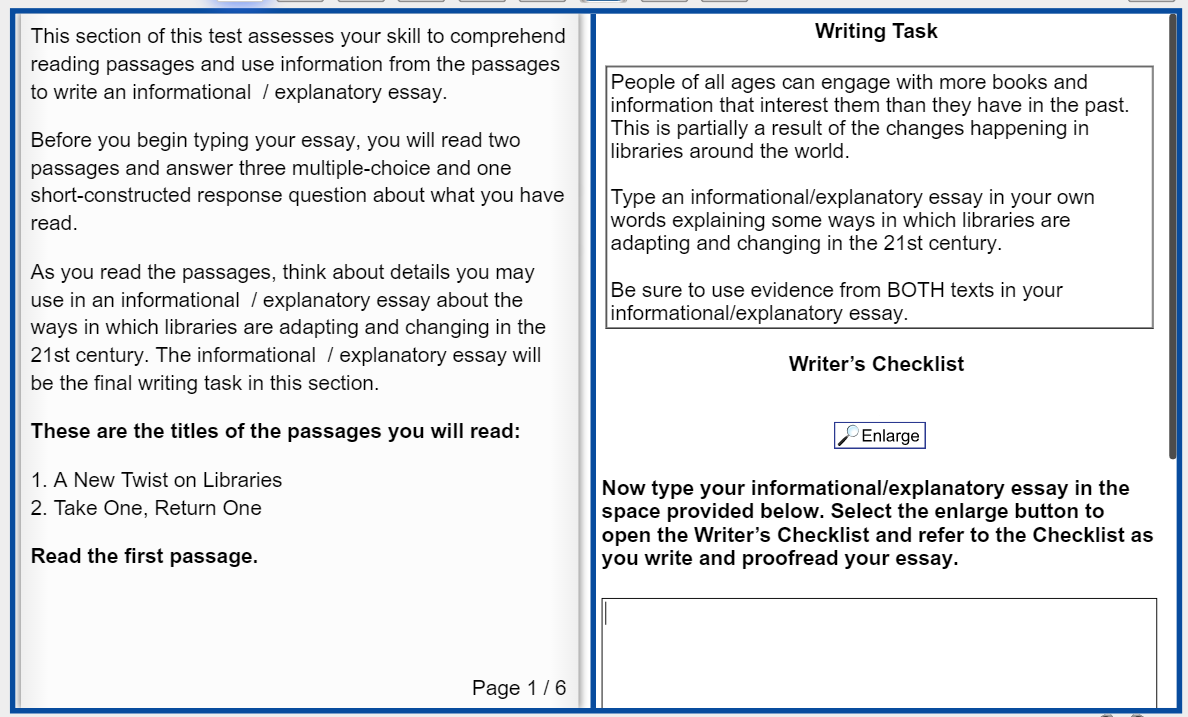 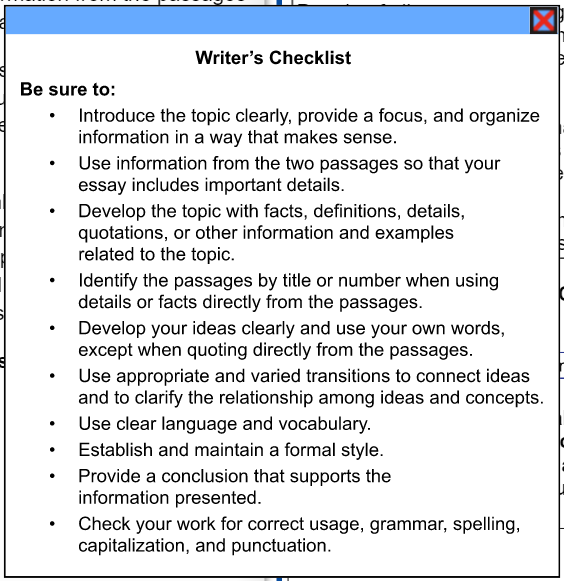 Turning pages requires clicking on the left or right side of the Reading Passage
Top of response field displays at bottom of screen
8/23/2018
9
MathematicsSection 1, Part A, Online
The Examiner’s Manual will identify the item numbers that comprise the Section 1, Part A.
The section is preceded by instructions indicating that calculator use is not allowed in this section.
At the end of the section, the student will be stopped before proceeding to the calculator use section.
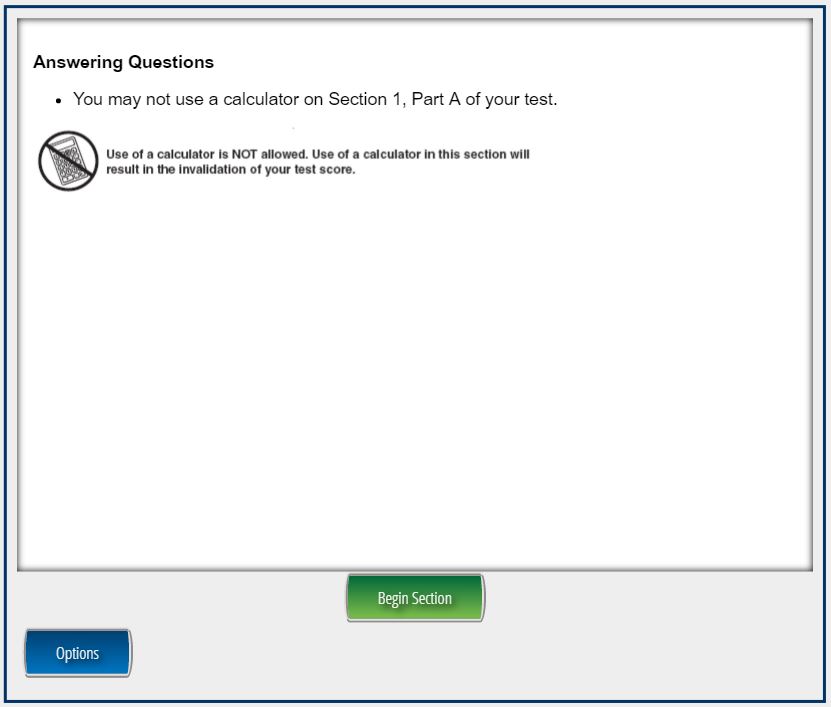 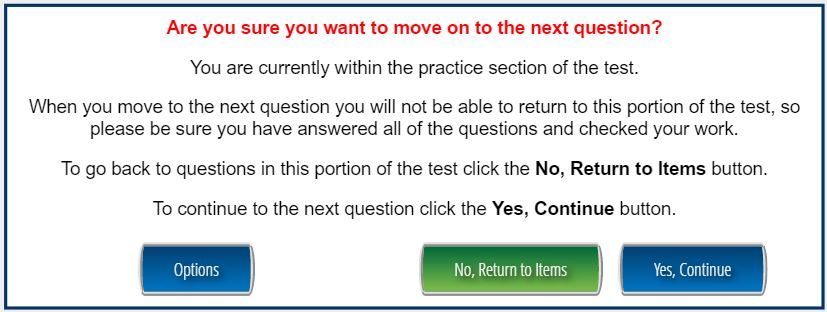 8/23/2018
10
MathematicsEOG – Grades 6-8
Transition to Section 1, Part B
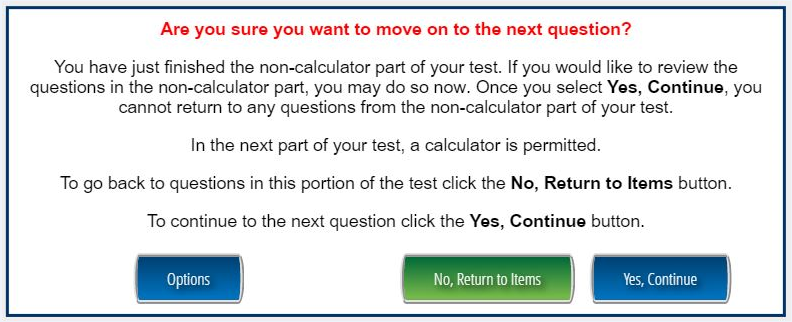 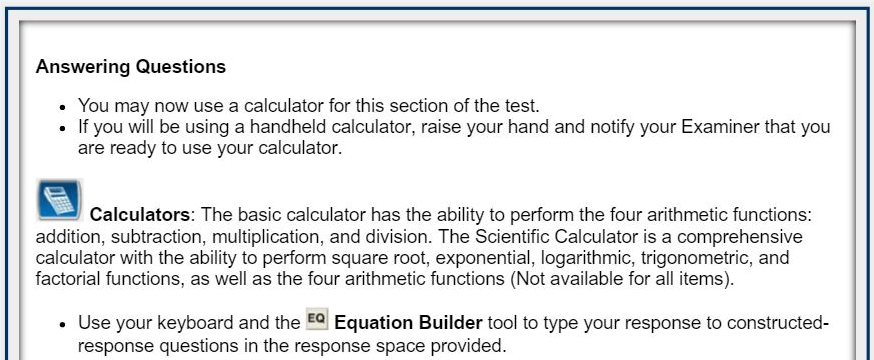 8/23/2018
11
MathematicsEOC
Transition to Section 1, Part B
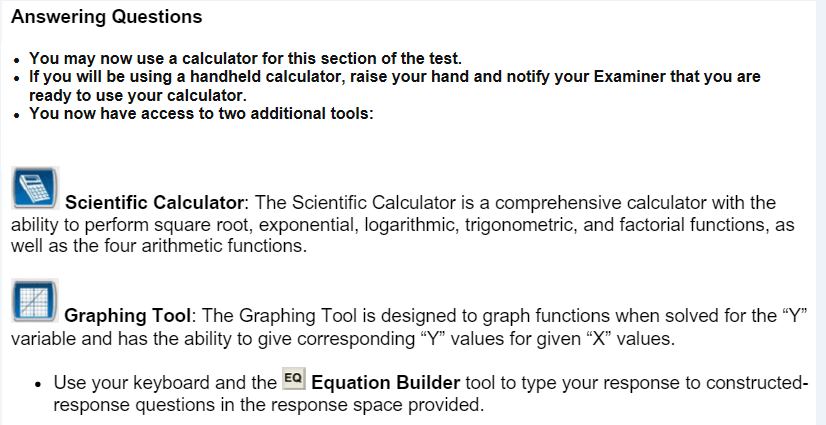 8/23/2018
12
ACCESS Online
Sample items: https://wbte.drcedirect.com/WIDA/portals/wida
8/23/2018
13
ACCESS OnlineListening
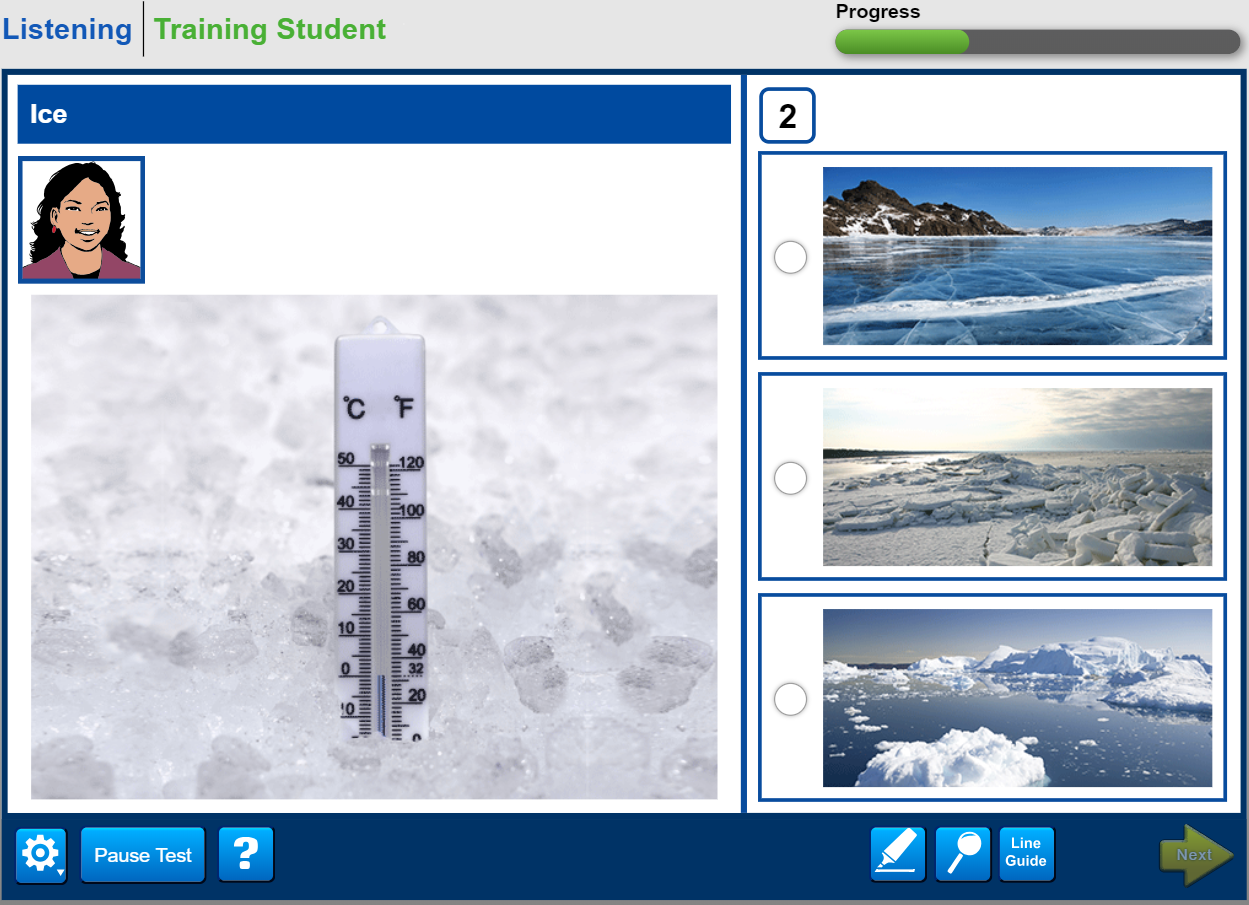 8/23/2018
14
ACCESS OnlineReading
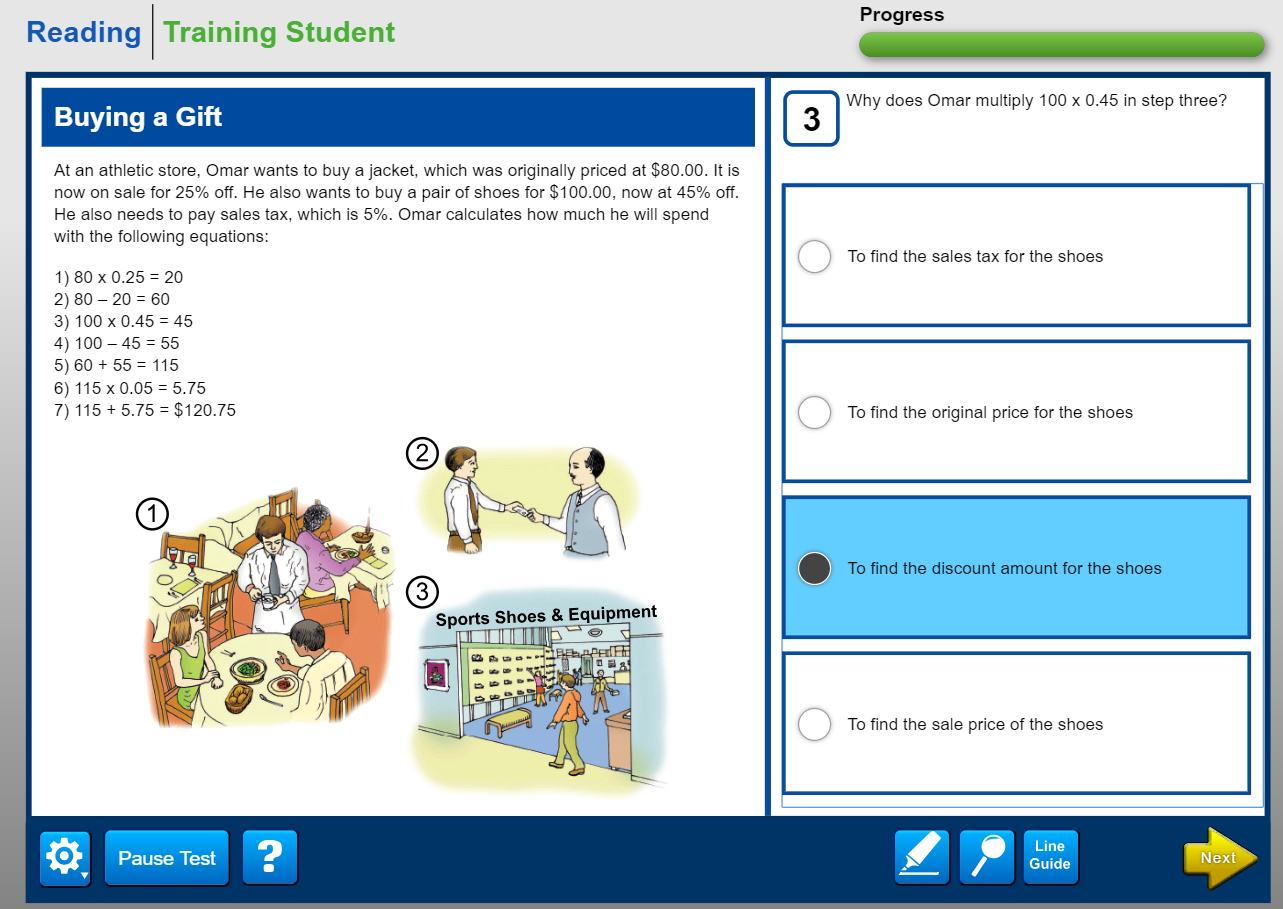 8/23/2018
15
ACCESS OnlineSpeaking
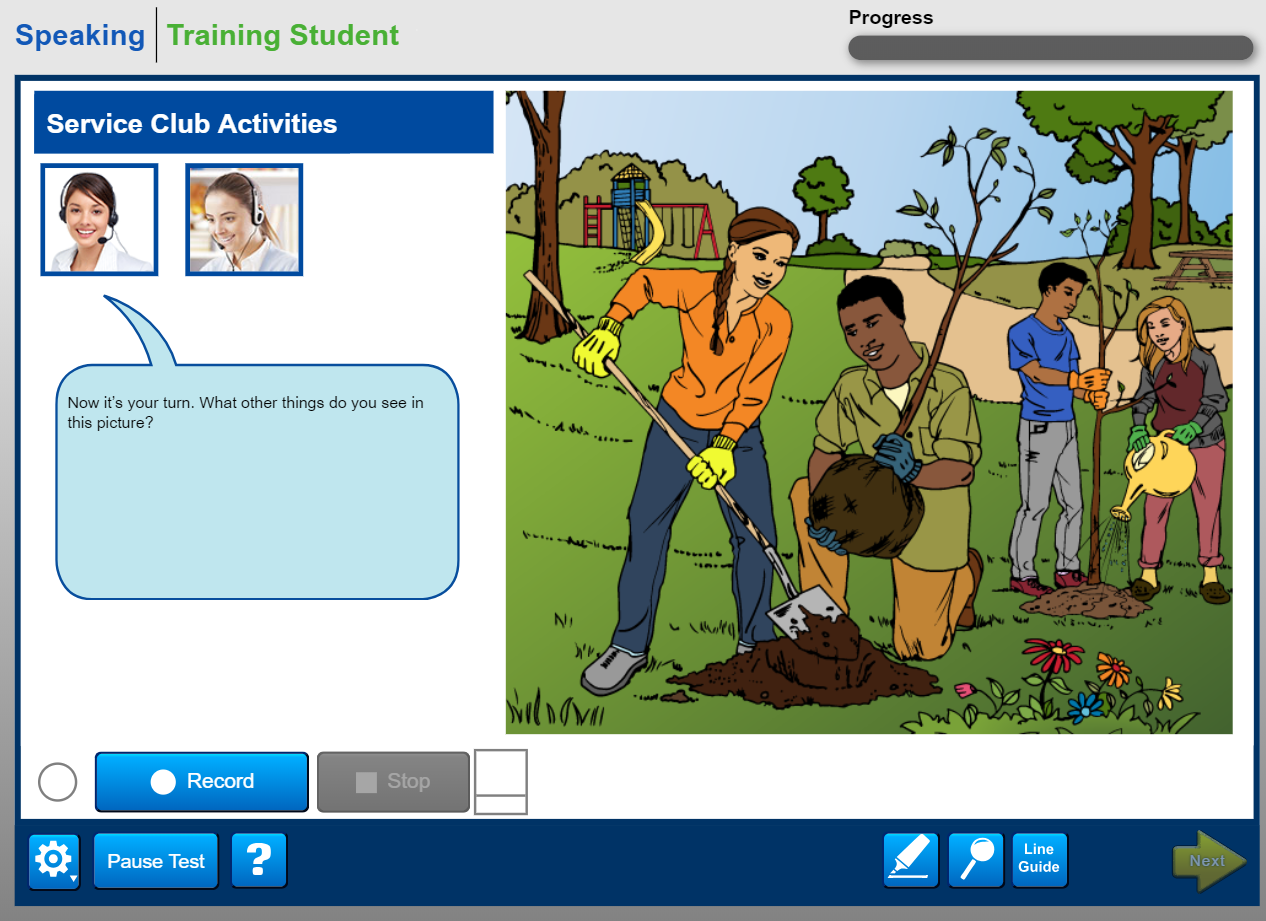 8/23/2018
16
ACCESS OnlineWriting
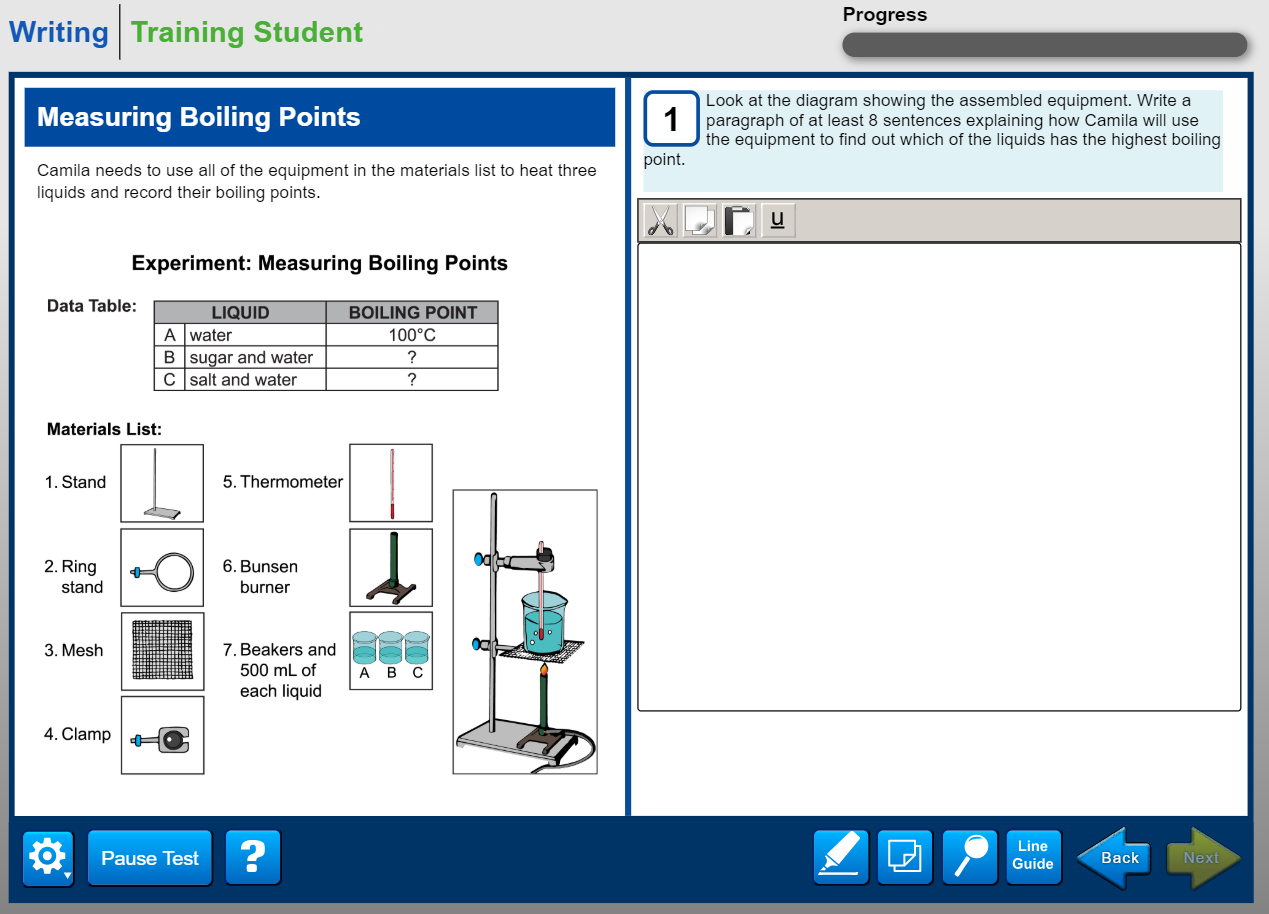 8/23/2018
17
Keenville
8/23/2018
18
[Speaker Notes: In the town of Keenville, a fun, whimsical place that will engage students with exciting challenges and provide teachers with real-time feedback.]
Keenville
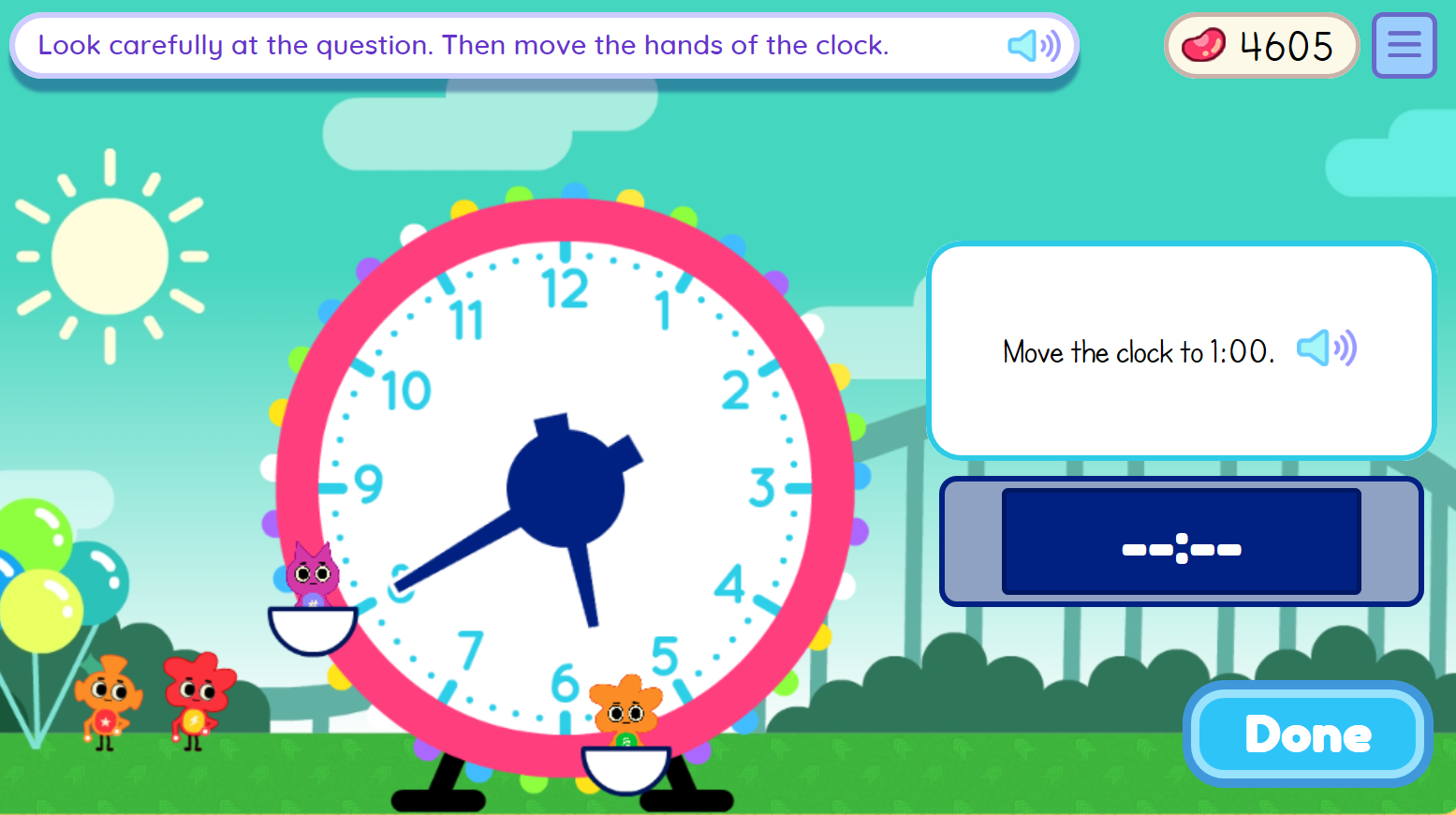 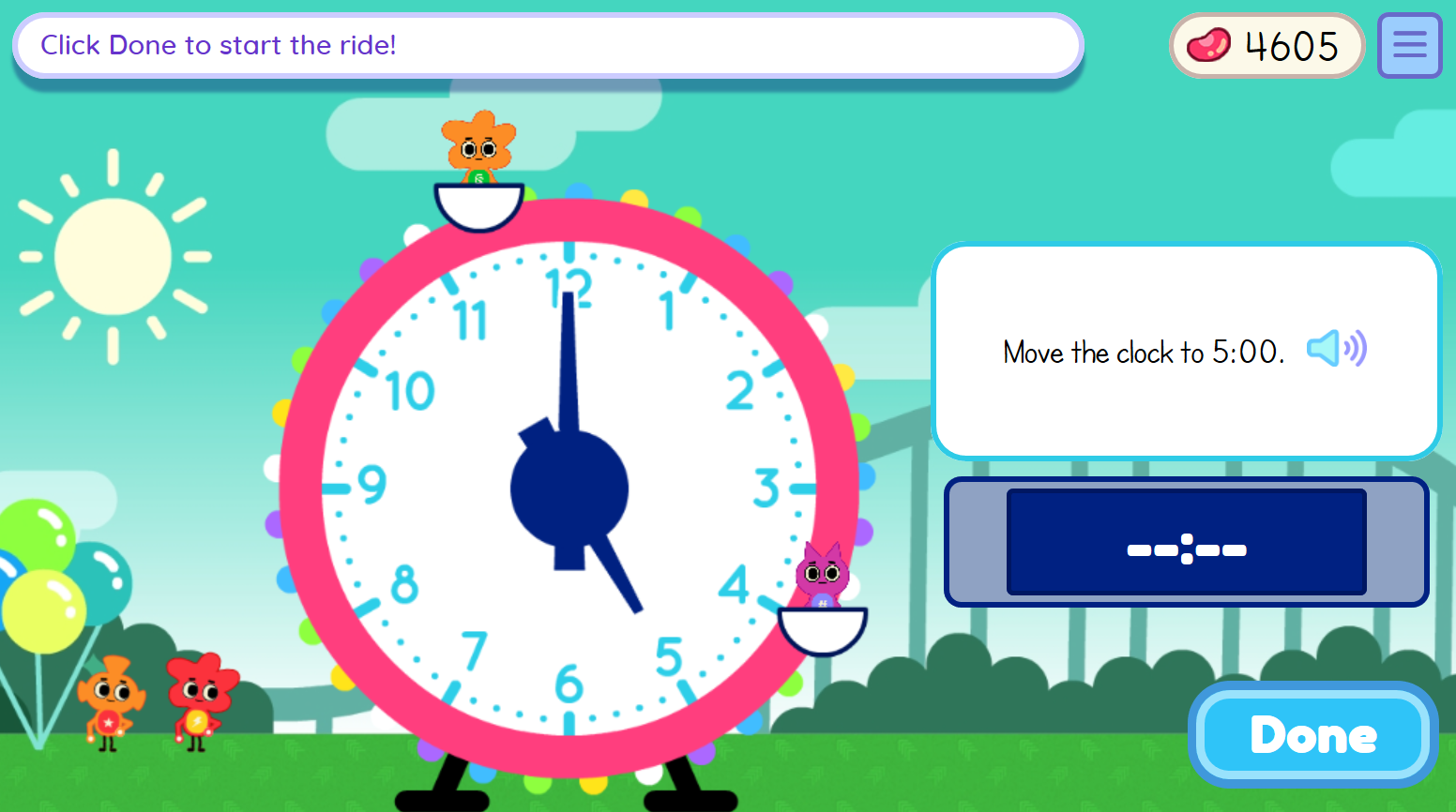 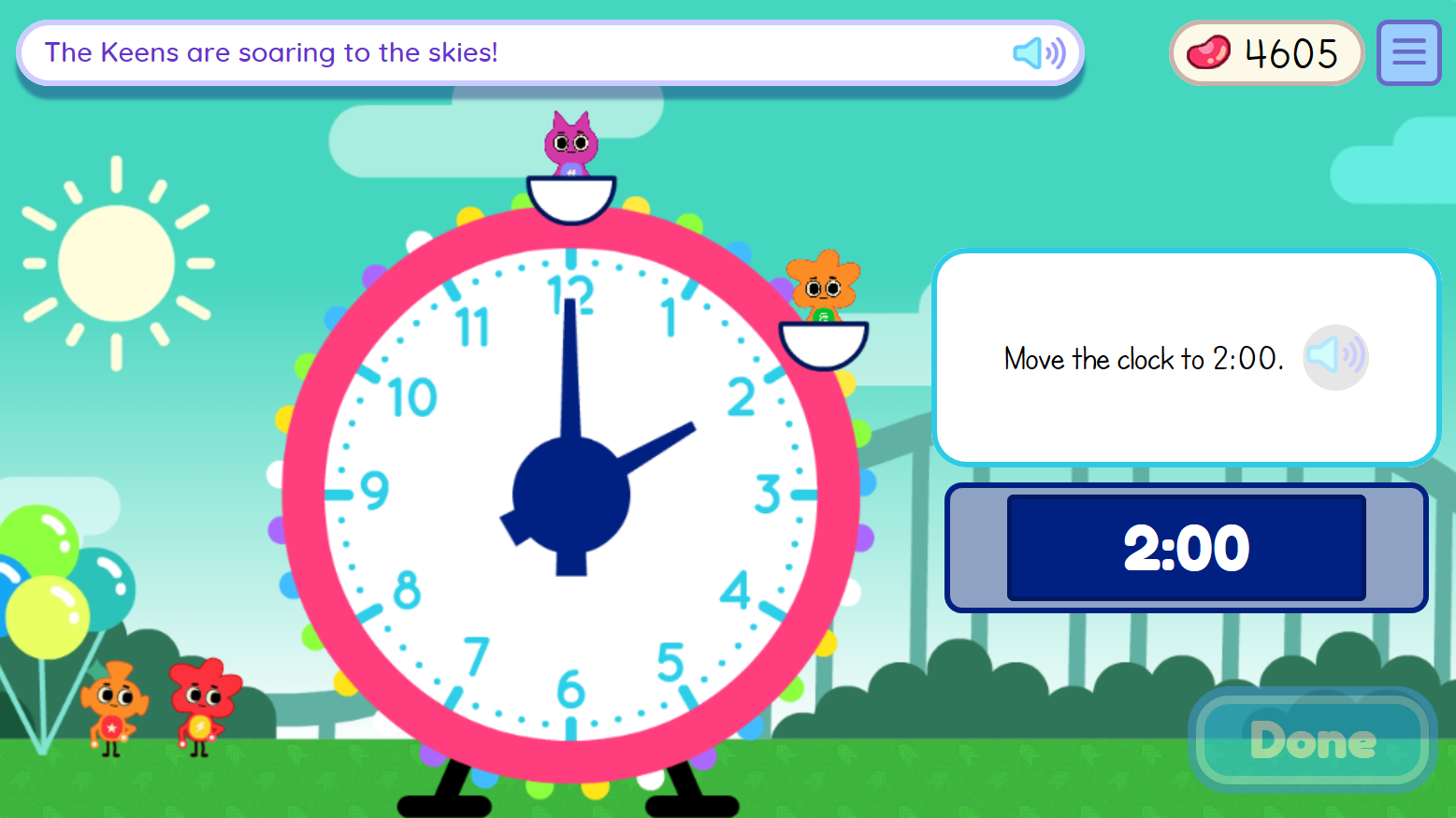 8/23/2018
19
[Speaker Notes: Upon entering the game, students are introduced to the game features. They will proceed through a tutorial that is not scored and will be able to experience the features without risk of incorrect responses. 

You can see in the examples provided, that students are given step by step instructions. The last picture shows positive feedback for following instructions well and getting the correct answer.]
Path for Successful Online Assessments
8/23/2018
20
District Needs
8/23/2018
21
Georgia Online Assessment Overview
*Software installation required
8/23/2018
22
State Testing Windows
8/23/2018
23
Dividing the Work
8/23/2018
24
Getting Ready for GKIDS & Readiness Check
8/23/2018
25
Getting Ready for Keenville
8/23/2018
26
Getting Ready for NAEP
8/23/2018
27
Getting Ready for the Georgia Alternate Assessment 2.0
8/23/2018
28
Georgia Milestones and ACCESS for ELLs 2.0 Online
8/23/2018
29
History2017-2018 Recap
8/23/2018
30
Georgia Milestones Online Testing
8/23/2018
31
Total tests taken online Spring 2018 (EOC and EOG)
8/23/2018
32
EOG and EOC Online Tests completed by Week Spring 2018
33
8/23/2018
Concurrent Test Activity, April 17, 2018EOG Spring 2018
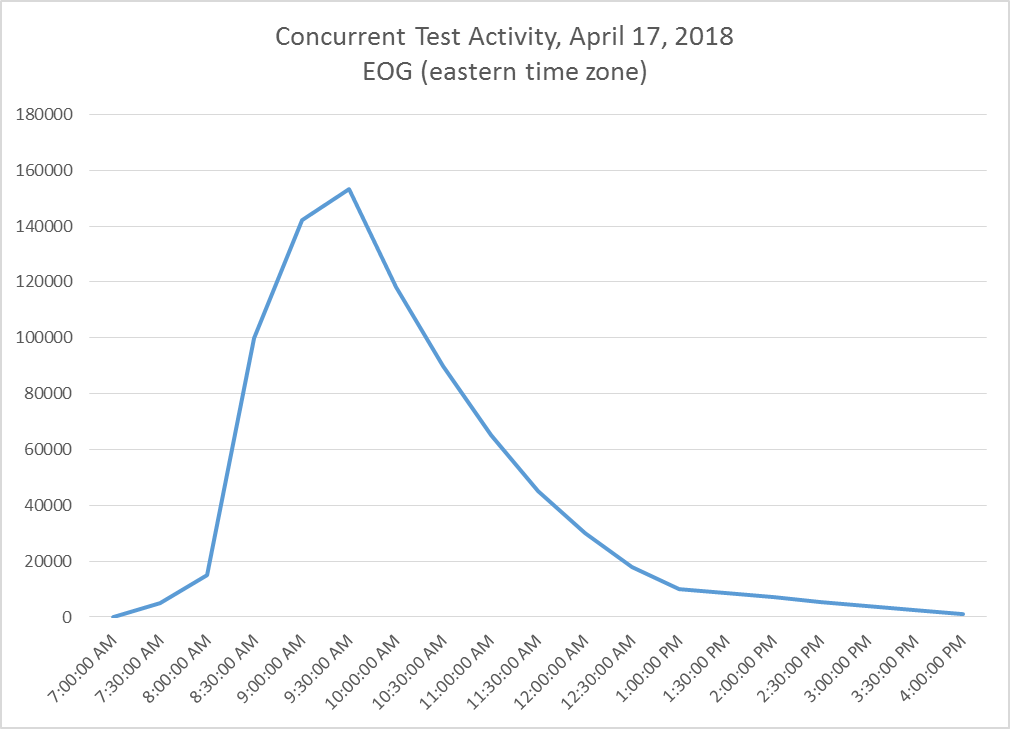 8/23/2018
34
OS Breakdown 2017-18EOG and EOC Spring
8/23/2018
35
Getting Ready for Milestones and ACCESS for ELLs 2.0
8/23/2018
36
Lets Get Started
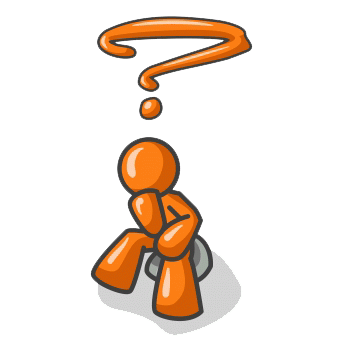 8/23/2018
37
Technology
Hardware
Firewall
Central Office Services
Bandwidth
8/23/2018
38
Testing and the Hardware Puzzle
8/23/2018
39
Central Office Services (COS)
8/23/2018
40
Benefits of COS Service Devices
Creating separate features, referred to as Content Management and Content Hosting, allows for additional flexibility.
Download only the content appropriate for a specific testing site.
Download content once for use by multiple COS Service Devices.
More testing devices supported per service device without manipulating settings on machine
500 testing devices per TSM
900+ testing devices per COS Service Device
All configuration and management of COS Service Devices completed in the COS-DTK page in eDIRECT
Ability to manage multiple testing programs on a single device.
Can support Georgia Milestones and WIDA ACCESS on the same device
Supports silent installations.
8/23/2018
41
COS-DTK Dashboard
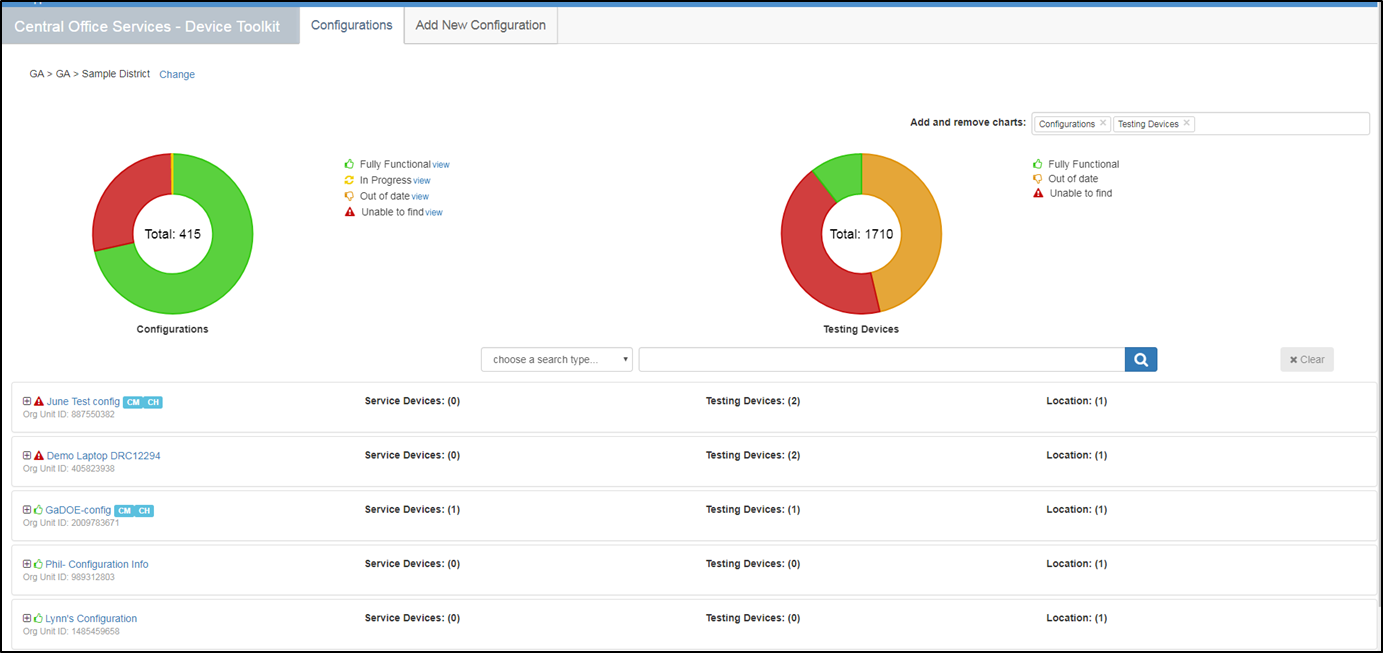 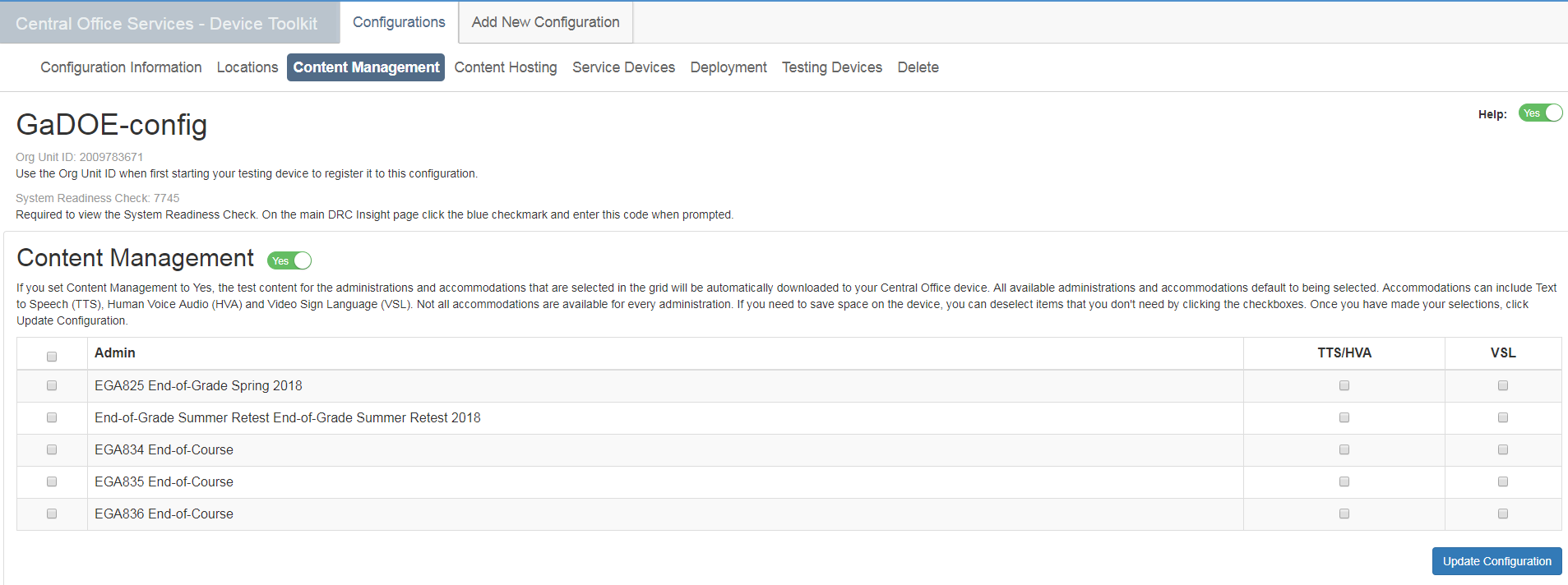 8/23/2018
42
COS Service Device
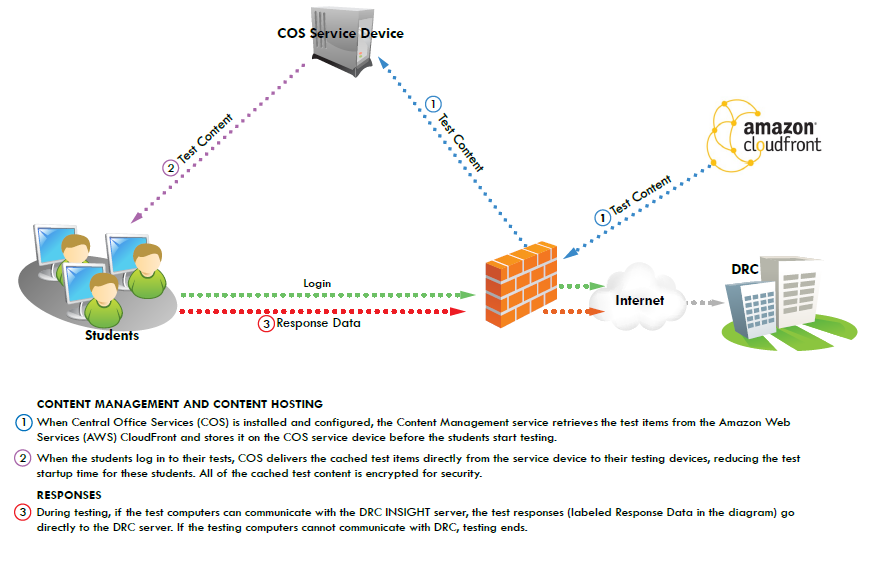 8/23/2018
43
Wireless Considerations
If the site is using wireless connectivity, complete a wireless site survey to assess sufficient wireless coverage in testing areas. The areas to review in this survey include:
Device Density
Radio Frequency Interference
Connection Consistency
2.4 GHz vs. 5 GHz Bands
8/23/2018
44
Network Considerations
Connection and bandwidth requirements are greatest at the beginning of the test .
Are the firewall and filters on the computer network configured correctly?
Verify that there is available capacity for the number of students taking the test at the same time. 
Take into account competing network bandwidth.
Estimated available bandwidth needed from testing client to COS Service Device
Up to 450 Concurrent Testers: 200 Mb
Up to 900 Concurrent Testers: 400 Mb
Over 900 Concurrent Testers: 800 Mb
Consider using traffic shaping to give DRC INSIGHT testing traffic priority over other network traffic
8/23/2018
45
Administration
Scheduling
Testing
8/23/2018
46
Spring/Summer Testing Overlap
Spring 2019 GAA 2.0
Spring 2019 EOG
Summer Retest 2019 EOG
Spring 2019 EOC
Nov 7
Summer 2019 EOC
Dec 20
February
March
April
May
June
July
August
2019
2019
Spring 2019 GAA 2.0
March 25 – May 3, 2019
Today
6 days
Spring 2019 EOG
April 8 – May 17, 2019
18 days
Spring 2019 EOC
April 22 – May 31, 2019
24 days
Summer Retest 2019 EOG
May 13 – July 19, 2019
16 days
Summer 2019 EOC
June 17 – July 19, 2019
25 days
8/23/2018
47
Sample District Schedule
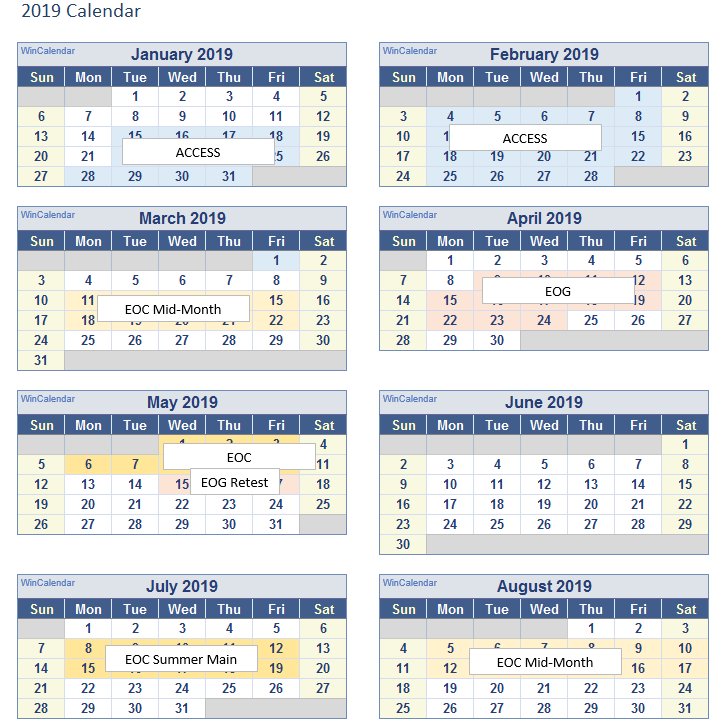 8/23/2018
48
Georgia Milestones  EOG Scheduling Flexibility
The local testing calendar can encompass the entire state testing window.
The system sets the order of administration for EOG grade level content. Each grade level can be scheduled independent of other grades.
The local calendar can be scheduled around spring break; however, if a grade-level content test starts before spring break, it must be completed before spring break.
*See the Student Assessment Handbook for additional details.
8/23/2018
49
Georgia MilestonesEOG Scheduling Flexibility Example
*EOG Retest window starts May 13
8/23/2018
50
Georgia MilestonesEOG Scheduling Flexibility Example
Spring Break
*EOG Retest window starts May 13
8/23/2018
51
Training
Student Training
Teacher Training
8/23/2018
52
Test Practice for Online Administrations
Secure Practice Test
Tickets found in pdf format in General Information of eDIRECT
Test taken through INSIGHT platform
Online calculator and equation builder
Available year-round
Practice Test with Response Transmission 
Students scheduled and tests printed through Test Administration of eDIRECT
Test taken through INSIGHT platform
Online calculator and equation builder
Responses are sent 
Available through April 6.
Experience Online Testing Georgia
No tickets needed
Test taken online at www.gaexperienceonline.com
Students, parents and teachers can all access this website
Sample of Section One ELA is presented
Online calculator and equation builder
Available year-round from anywhere on the web
8/23/2018
53
COS Service Device
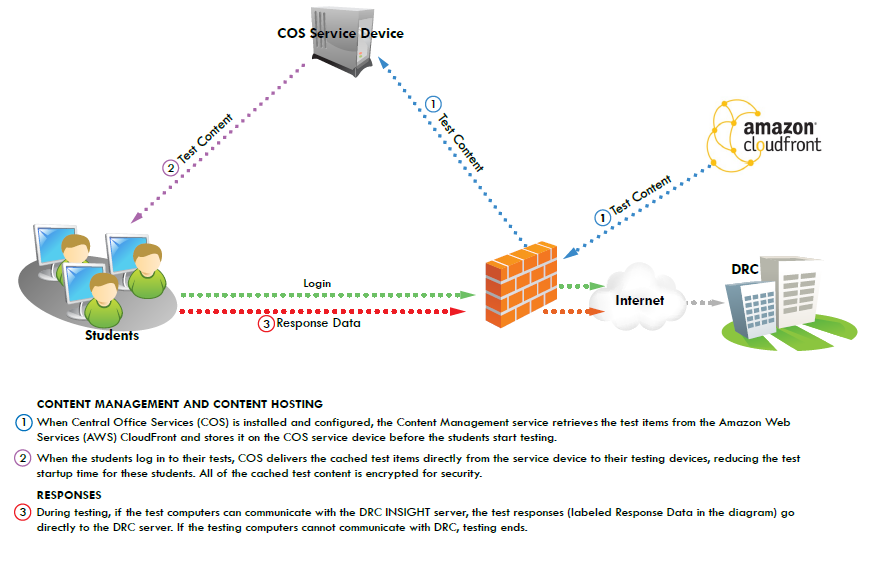 Response Data is only checked through Secure Practice Test with Response Transmission
8/23/2018
54
Preparing for ACCESShttps://wida.wisc.edu/assess/access/preparing-students
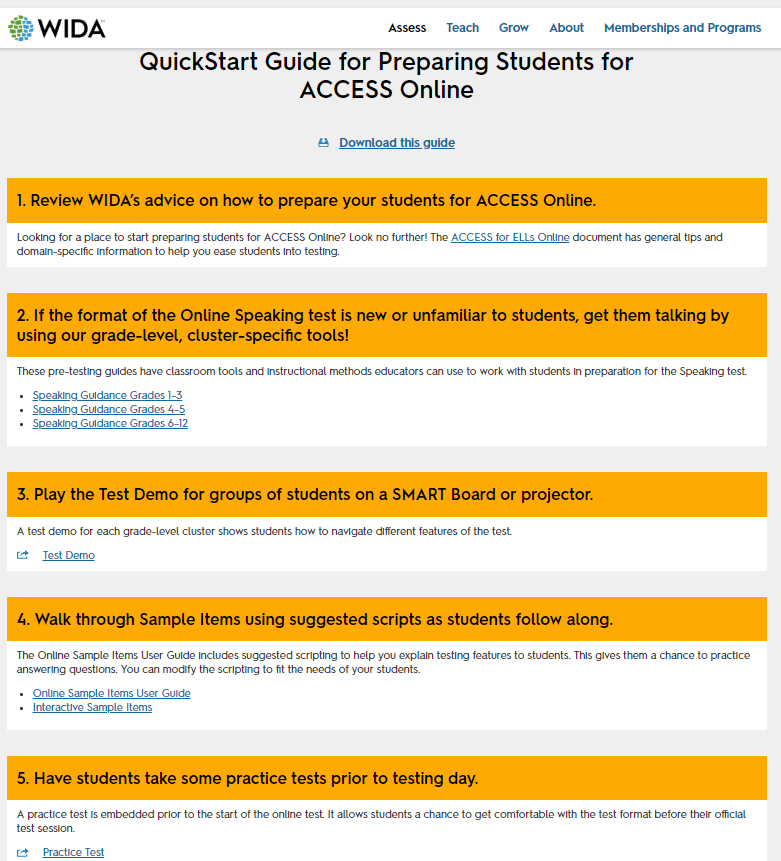 8/23/2018
55
Preparing for NAEPhttps://nces.ed.gov/nationsreportcard/nqt
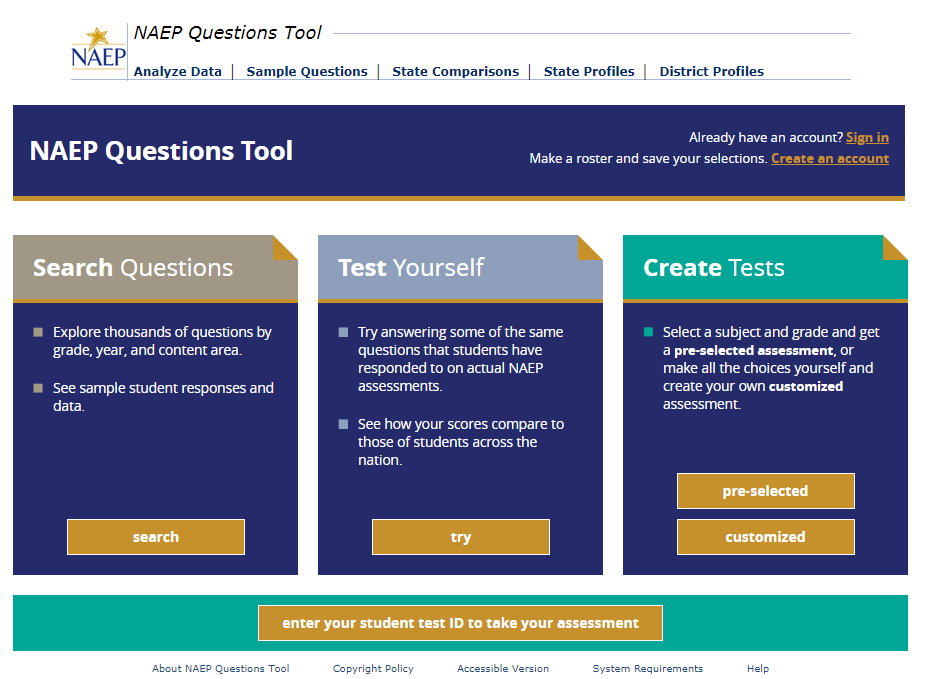 8/23/2018
56
Contact Information
DRC Customer Service Team
Phone: (866) 282-2249
Email: GAHelpDesk@datarecognitioncorp.com
Hours: 7 am to 8 pm (Eastern)

Georgia Department of Education
Director of Assessment
Sandy Greene (404) 656-0478; sgreene@doe.k12.ga.us 
Assessment Specialists (by district assignment)
Joe Blessing (404) 232-1208; jblessing@doe.k12.ga.us 
Robert McLeod (404) 656-2589; rmcleod@doe.k12.ga.us
8/23/2018
57